Nationalism in India
From ca. 1880s to ca. 1909
1857 and Aftermath
Revolt of 1857: led by Indian princes, joined by peasants, sought BRING BACK OLD order, but old order itself divided: hence regionally limited. Though major shock to British, and a significant military threat,  it was not ALL INDIA, hence could be put down ultimately. Led to CHANGES
NO more EIC direct rule by the CROWN
The British seek alliances with upper classes, guarantee remaining kings rights
Greater stress on defense, and on social separation between whites and Indians.
DEMILITARIZATION of India, e.g. introduce the ARMS ACT, making possession of firearms and swords e.g. illegal without permits
So thought they had forestalled all possibilities of opposition 
Did not figure on the emerging educated Indians, though
This product of the schools set up by the British for OWN reasons. BUT these people, the self-styled Indian middle class, were to lead the nationalist movement in years to come
Indian Nationalism
Keep in mind that not all ANTI-COLONIALISM is Nationalism and not all Nationalism is Anti Colonial! 
Focus on Western-educated Indians and NATIONALISM: Three Questions
1. WHY? Why did a class of people who were doing well as lawyers etc. oppose the British, risk their careers?
2. HOW? What was it that these Indians did?
3. LIMITATIONS: particularly emergence of RELIGIOUS nationalism, and reasons for that
ORIGINS OF Middle Class NATIONALISM (the WHY question)
Product of BRITISH policies
British thought that by promoting Western style education, would get a set of people who would believe in their “civilizing’ mission and be LOYAL. 
But the reality of colonial India was completely in contrast to the ideas learning in schools and colleges.
 With western style education, came not just new ideas of national identity, liberty and equality – and new self-image as “modern” 
Indians did well, could pass exams, and now demand some role in way country was governed. 
Set up associations, demanded rights. But post 1857 particularly, British less willing to share power, more exclusive, racism. 
Many British in India derided efforts of all western educated Indians who trying to assert themselves. Kipling prime example
1885 create the INDIAN NATIONAL CONGRESS (INC)
Macaulay’s Minute on Indian Education
… a single shelf of a good European library was worth the whole native literature of India and Arabia.
We must at present do our best to form….a class of persons, Indian in blood and colour, but English in taste, in opinions, in morals, and in intellect.
Racism in British India
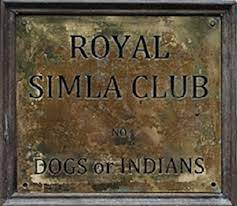 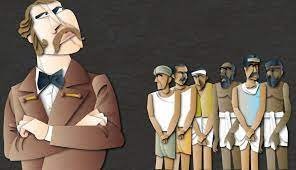 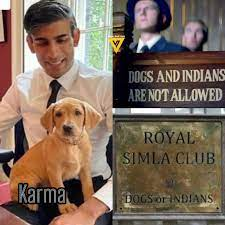 Middle Class and Nationalism
In late 19thC India, the “Indian nation” came to be imagined, by and large, by the middle class
All varieties of Indian nationalisms (and plural is important) were a product of British rule....  Framed in RESPONSE to it, and most often WITHIN its INTELLECTUAL frameworks
Use institutions of British rule, press, railways, ASSOCIATIONS 
Use their VOCABULARY (representation, democracy, self-government) and participate in ELECTIONS  
Not ANTI-British.  See themselves as mediators, Indian to British and vice versa
What is the result? Ridicule from British.  Kipling e,g., contrasts the western-educated “babu” with “real” Indians. Claims British better represent "real“ ordinary Indians and that western-educated Indians were  the exploiters
Also criticism from WITHIN the middle class, many AMBIGUOUS about a colonially-derived agenda  (see p. 135-136) 
Nationalisms negotiate this ambiguity
Cultural Nationalism
Variety of reform efforts, with middle class leadership sought to INSTRUCT and REFORM Indian society. Details on pp. 137-44
Various “sabhas”  of castes trying to get ranked “higher” via Census (see pg 138) 
Jyotiba Phule's Satya Shodhak Samaj quite different ( see p. 141) 
Bramho Samaj (earlier)  now ARYA SAMAJ , (141-42), Sikhs and the KHALSA movement, among Muslims Deobandis (143-44) 
LANGUAGE issues Hindi Urdu  (and in southern India, TAMIL)
Note the extent to which ALL these reforms focus on culture, religion, the family, and particularly, on WOMEN
Some points to note
Although claiming to make “India” or “Bengal” or “Hindus” or “Muslims” or particular castes stronger, middle class cultural nationalists were IMAGINING the nation in their own image
Whether modernizing or traditionalists, whether reforming or  revivalist, most of these were MIDDLE CLASS movements. To compensate for their INABILITIES in the sphere of politics that they turn to CONTROL and INSTRUCT in everyday domains of people’s life
Once CULTURAL nationalism enters the sphere of POLITICS (something already been defined in religious terms by the colonial state) there is a FUNDAMENTAL shift
CULTURAL nationalism saw growth of communities (caste or religious) as COMPLEMENTARY 
Under politics, this gives way to RELIGIOUS nationalism that sees communities in COMPETITION with each other
Gender and Nationalism
WOMEN become particularly important symbols of cultural nationalist identity
WHY?
1. RESPONSE to British who had claimed western civilization superior because it treated women better. Lot of examples, from SATI to POLYGAMY
Purity of women an OLD “boundary marker”  (for British as much as Indians, between castes and communities and between nations/civilizations)
Part of the “inner domain” of cultural identity still open to nationalist men to control
Until their voices begun to be heard in the 20thC, women were merely the “stage” or “ground” on which male colonists and nationalists debate between and among themselves
2. Another important reason: fear of losing control of women. New circumstances, travel away from traditional families for work, less control over women and home.  Fear of new ideas.
Recasting Women
Middle class nationalist men, across religious boundaries, sought to create a “new woman”
Spurt in the publication of “advice to women” written by men such as Thanawi’s Bishishti Zewar (146) or novels e.g., Nazir Ahmad’s Bride’s Mirror 
These reinforced new ideas of domesticity, education, efficient managing of households.  New word, “grihalakshmi” (goddess of the home)
A clear CLASS element to this project too, as they sought to draw clear boundaries between “middle class” and lower class women
MODERATE NATIONALISM: (WHAT)
Began by publishing newspapers, forming associations, leading eventually to formation of the INC in 1885. 
But initially, hesitant, also ambivalent. 
Many believed that British rule to be positives, had helped to modernize, brought new ideas, realized that they themselves,  were products of British influence. 
So initially INC, petitioned, drew up elaborate memorials, even sent delegations to British Parliament, argued that policies being followed in India by the administrators were “unBritish”, and if they brought this to attention of British government, things would improve.... It was when that did NOT happen, that many turned to a more extensive critique.
Early days INC a debating club of Indian elites
“EXTREMISTS”  (what, continued)
Thanks to colonial policies (see textbook for ILBERT BILL, VERNACULAR PRESS ACT) realization of the shallow the liberalism of colonialism
INC leaders beginning to make connection between colonialism and the economic problems of country
Around the turn of C, younger more radical group within INC, the so called “EXTREMISTS” 
Did not think British rule was greatest boon, though from the same elite social background as Moderates
Shared some ideas, but more radical
Problem was radical ideas along not enough. British not take them seriously at all. 
Realize that to get attention of British, need to involve the sort of people they were claiming to represent
So more public meetings, taking up popular issues. TILAK an important leader in WESTERN India, Bombay/Poona, use religious and folk festivals to convey nationalist message. Moderates disapprove, thought this was dangerous, and would not result in any gains.
RELIGION and NATIONALISM
One strand of this critique resulted in many Indians seeking to project their nationalism in religious terms
Another context for this is the critique of  Western-educated Indians as “inauthentic.”  This was made both by colonial officials and other Indians
So religion emphasis helps middle class Indians show themselves as “truly” Indian. Argued that their religious and cultural heritage, and defense of culture against the foreigners, that, made them both different from and better than the British
Religion came to be deployed in the nationalist project 
But religion, whether Hindu or Muslim, not really suitable as a political ideology. To make it suitable, changes had to be made to traditional ideas about religion
Religious traditions had to be transformed to yoke them to nationalist projects 
Modernized, middle-class, religiosity was born
Religious Nationalism
Many strands to religiously inspired nationalism in British India
Hindu reformist organizations such as the ARYA SAMAJ, opposed by more traditional Hindus
Men like TILAK increasingly use Hindu symbolism and speak in defense of Hindu rights in nationalist efforts 
Ironically, much of the understanding of “Hindu” and “Muslim” among reformers, politicians and conservatives was derived from colonial (Orientalist) conceptions  of Hinduism or Islam.  Seek to “revive Ancient glories” of a “Hindu India” or “authentic Islam” that was often derived from writings of colonial scholars
India at this time was (as it still is) a religiously plural nation. 
Muslims made a up a significant proportion (~25%) of the population and came to resent the growing Hindu-ness of INC agenda
Muslim reform and revivalism takes a parallel course to Hindu efforts, seeking authenticity in a modernized version of “true” Islam
In late 19th C an important Muslim leader Sir Sayyid Ahmed Khan, initiate among western style education among Muslims, while also professing loyalty to British.  His agenda not different from the Moderate INC
Religious Divisions in Nationalism
Initially, Hindu and Muslim nationalism COMPLEMENTARY; to create a stronger Hindu or Muslim community that would make “India” stronger
Sir Sayyid Ahmed calls Hindus and Muslims the “two eyes” of India
But growing Hindu revivalism, particularly in North India often took on an anti- Muslim character. The 1890s saw some major riots in rural and urban areas over issue of Cow Protection, e.g.
Sir Sayyid Ahmed Khan opposed the "agitational" forms of politics of Extremist INC leaders.  Saw INC as a Hindu dominated body, representing Hindu interests, and advised Muslims to stay aloof. 
This suited the British well, who encourage SAK brand of leadership. But SAK was certainly not a "stooge" of British imperialism
Khan sets up a College and then University in Aligarh, for modernized Islamic education and criticized by traditional Islamic clerics for his unorthodox religious views
In many ways, with its own brand of Moderates and revivalists, developments even among the Muslims who out of INC, remained quite similar to those in the INC
Limitations Revealed: Partition of Bengal
Many of these similarities, differences  and developments came to head with the agitation against partition of Bengal 
British Colonial governments initiates the partition in 1903 and it is executed in 1905
Ostensibly on grounds of administrative convenience. Bengal (map) large, diverse, needed SOME changes
But the way it was undertaken was hardly from disinterested motivations. 
Bengal one of the important centers pf the INC led “extremist” agitation against the British.
Announcement of Partition leads to a massive popular agitation, first use of agitational techniques, BOYCOTT & SWADESHI
Other younger students went further, terror, bombs etc. Repressed.
Agitation important because it was turning point in nationalism, showed what was possible. 
But also its LIMITATIONS 
Primarily those of CLASS and RELIGION
Limitations : Religion and Class
Hindus and Muslims not monolithic COMMUNITIES in India, divided by language, culture, region, and CLASS
British encouraged separation of Indians along religious lines through institutional measures and deliberate policy of divide and rule
Bengal partition e.g. undertaken along lines of religion.  Muslim majority in East Bengal told they were being freed from the thralldom of Hindus of West Bengal
Despite this, initially Muslims participate in agitation against partition:  saw themselves as BENGALIS
But INC “extremist” use only HINDU iconography and symbolism in movement
With British encouragement, 1906 creation of a separate but loyalist party, the MUSLIM LEAGUE. Morley Minto reforms of 1909 create separate electorates for Hindus and Muslims
Problem for INC (and even ML for that matter) was their elite character
ML and INC elite spoke of nation but promote “middle class” interests
In Bengal, e.g. the least divisive agenda would have been to take up concerns of peasants, over 80% of the population.  But that would have impacted their OWN interests adversely as many of them were landlords!
Thus religion more convenient for the middle class as a shortcut to reach the masses, rather than taking up real mass issues. Hindu landlords compel Muslim peasants and merchants to follow SWADESHI even though it was unaffordable
For the INC this class barrier was crossed with figure of Gandhi